Kształcenie na potrzeby branż kluczowych – podstawowe zasady aplikowania
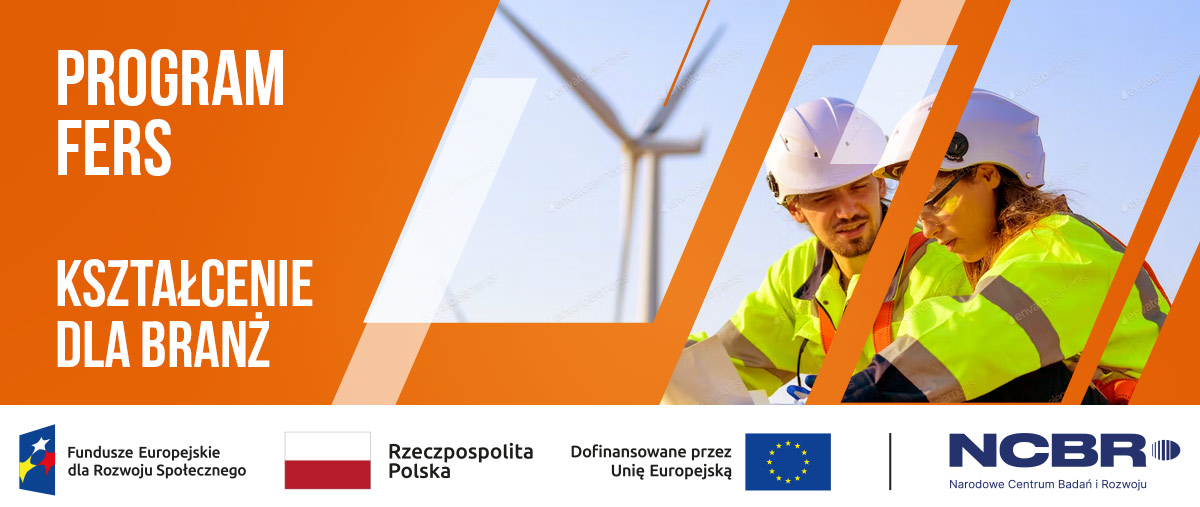 Spotkanie informacyjne
Warszawa, 18 maja 2023 r.
1
Kształcenie na potrzeby branż kluczowych składanie wniosków
Wnioski o dofinansowanie są składane wyłącznie w formie dokumentu elektronicznego za pośrednictwem systemu obsługi wniosków aplikacyjnych SOWA EFS: https://sowa2021.efs.gov.pl/
nie jest wymagane jego uprzednie podpisanie kwalifikowanym certyfikatem lub profilem zaufanym ePUAP,
nie jest również wymagane przesyłanie do IOK podpisanej wersji papierowej wniosku. 
Wnioskodawca w ramach przedmiotowego naboru może złożyć TYLKO jeden wniosek.
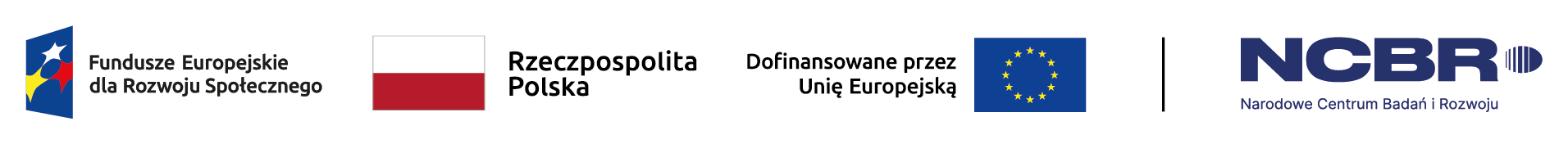 2
Kształcenie na potrzeby branż kluczowych składanie wniosków
Ważne!
Wnioskodawca ma obowiązek zapewnić kwalifikowany podpis elektroniczny (KPE) dla osób
uprawnionych do reprezentacji wnioskodawcy (etap negocjacji jest przeprowadzany w formie
elektronicznej oraz umowa o dofinansowanie jest zawierana w formie elektroniczne.
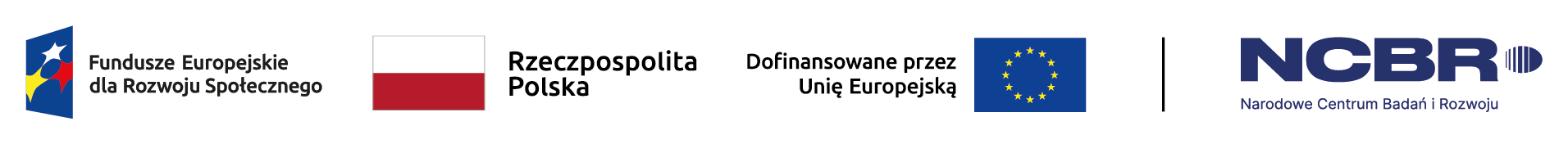 3
Kształcenie na potrzeby branż kluczowych informacja o projekcie - opis projektu
Wnioskodawca opisując działania projektowe powinien uwzględnić tylko najważniejsze elementy, tj.:
cel projektu, 
główne rezultaty, które zostaną osiągnięte dzięki realizacji projektu,
grupę docelową projektu oraz
główne zadania, które zostaną zrealizowane w ramach projektu.

To ma być informacja o charakterze zarówno informacyjnym, jak i promocyjnym
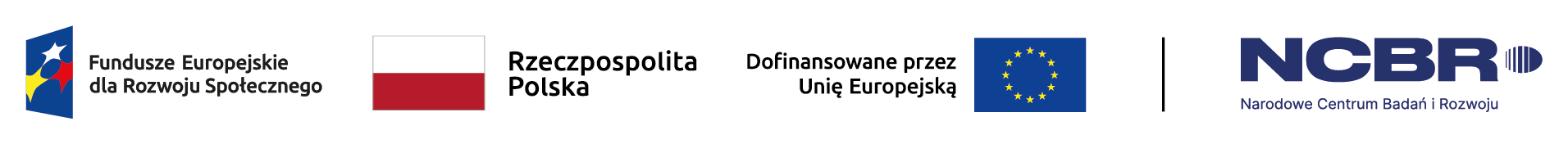 4
[Speaker Notes: uwzględnić perspektywę realizacji i rozliczenia projektu – projekt będzie realizowany przez kilka lat
dokonać diagnozy potrzeb i zaplanować projekt tak, aby nie było konieczności częstej aktualizacji wniosku o dofinansowanie
precyzyjnie opisać cel projektu – warunkiem kwalifikowalności wydatków jest niezbędność do realizacji celu
zaplanować realny okres realizacji projektu
zadbać o spójność opisów w poszczególnych częściach wniosku
zawrzeć we wniosku zapisy, które jasno potwierdzą spełnienie kryteriów dostępu, stosować skrót z numerem kryterium np. KD1
pisać prostym językiem]
Kształcenie na potrzeby branż kluczowych opis projektu - grupy docelowe
Określając grupę docelową należy:

uzasadnić wybór konkretnej grupy docelowej i wskazać kogo wnioskodawca obejmie wsparciem w ramach projektu, np. studenci, których kierunków, które roczniki, dydaktycy zaangażowani w kształcenie na konkretnych kierunkach;
wskazać istotne cechy uczestników projektu (osób lub podmiotów otrzymujących wsparcie bezpośrednie), takich jak np. wiek, płeć, niepełnosprawność;
wskazać i opisać potrzeby i oczekiwania uczestników projektu w kontekście wsparcia, które ma być udzielane w ramach projektu – co sprawi, że uczestnicy chętnie wezmą udział w projekcie. 
Ww. informacje powinny być podane w oparciu o  ogólnodostępne dane oraz dane własne będące w posiadaniu wnioskodawcy.
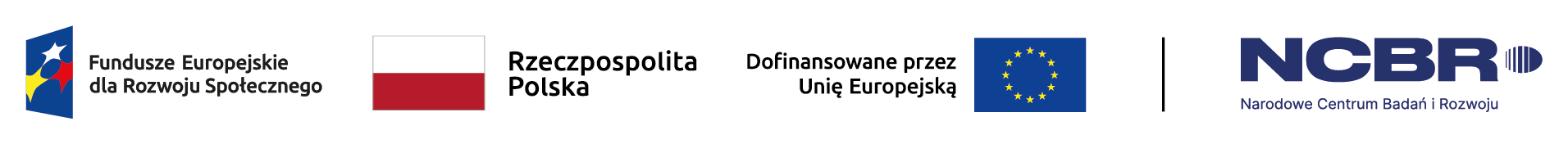 5
Kształcenie na potrzeby branż kluczowych opis projektu - grupy docelowe
Określając grupę docelową, należy wskazać i opisać:
bariery,  na które napotykają uczestnicy projektu i podmioty obejmowane wsparciem;
(tj. czyli czynniki, które mogą zniechęcić do wzięcia udziału w projekcie lub uniemożliwiają im udział w projekcie, np. czy to bariery techniczne czy też brak świadomości potrzeby rozwijania swoich umiejętności, niechęć do podnoszenia kompetencji/nabywania kompetencji, niska motywacja);
W opisie barier należy uwzględnić także bariery utrudniające lub uniemożliwiające udział w projekcie osobom z niepełnosprawnościami, jak również bariery, na które ewentualnie napotykają kobiety i mężczyźni (jeśli dotyczy).
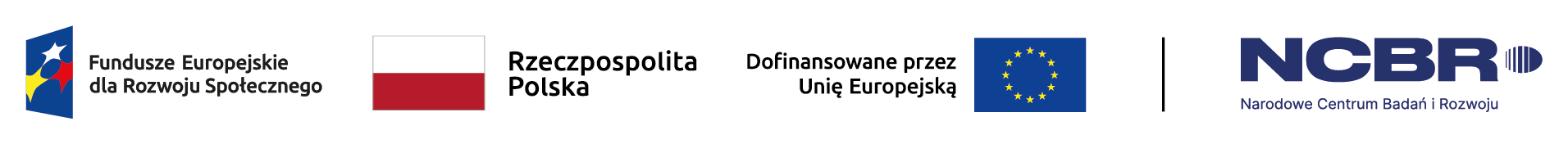 6
[Speaker Notes: W sposób szczególny wnioskodawca powinien tutaj zwrócić uwagę na bariery, na które napotykają kobiety i mężczyźni (patrz Instrukcja do standardu minimum realizacji zasady równości kobiet i mężczyzn w ramach FERS).
Przy opisie barier należy uwzględniać także bariery utrudniające lub uniemożliwiające udział w projekcie osobom z niepełnosprawnościami. 
Są to w szczególności wszelkie bariery wynikające z braku świadomości na temat potrzeb osób z różnymi rodzajami niepełnosprawności (inne potrzeby mają osoby z niepełnosprawnością ruchową, inne osoby niewidome czy niesłyszące, a jeszcze inne osoby z niepełnosprawnością intelektualną), a także z braku dostępności, w szczególności do transportu, przestrzeni publicznej i budynków (np. brak podjazdów, wind, sygnalizacji dźwiękowej dla osób niewidzących itp.), materiałów dydaktycznych, zasobów cyfrowych (np. strony internetowe i usługi internetowe tj. e-learning, niedostosowane do potrzeb osób niewidzących i niedowidzących), niektórych środków masowego przekazu przez konkretne grupy osób z niepełnosprawnościami (np. radio dla osób niesłyszących).]
Kształcenie na potrzeby branż kluczowych opis projektu - grupy docelowe
W przypadku konkursu „Kształcenie na potrzeby branż kluczowych” grupą docelową będą:
wyłącznie studenci kierunku lub kierunków objętych wsparciem w projekcie;
kadra zaangażowana w realizację procesu kształcenia na tym kierunku lub kierunkach (bez względu na formę zatrudnienia).
Dokumentem potwierdzającym kwalifikowalność uczestnika może być np.: lista studentów kierunku objętego wsparciem wydana przez dziekanat, zaświadczenie z dziekanatu, zaświadczenie z działu personalnego o zatrudnieniu.
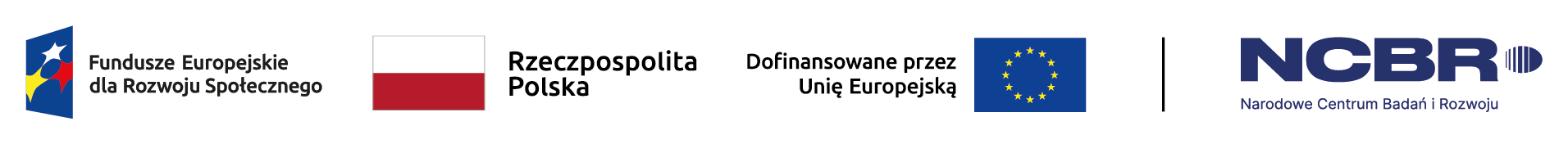 7
Kształcenie na potrzeby branż kluczowych potencjał do realizacji projektu - opis rekrutacji grupy docelowej
Należy wskazać i opisać:
sposób, w jaki wnioskodawca zrekrutuje uczestników projektu, w tym jakimi kryteriami posłuży się podczas rekrutacji, uwzględniając informację o liczbie osób w podziale na kobiety,  mężczyzn(K/M) oraz osoby z niepełnosprawnościami;
wskazać katalog dostępnych i przejrzystych kryteriów oraz technik i metod rekrutacji dopasowanych do grupy odbiorców ze wskazaniem sposobu, w jaki w ramach rekrutacji została uwzględniona zasada równych szans i niedyskryminacji;
procedurę rekrutacyjną, ewentualny dodatkowy nabór, selekcję uczestników projektu;
działania informacyjno-promocyjne;
W przedmiotowym naborze można powołać się na ogólne zasady rekrutacji na studia obowiązujące na uczelni. Inaczej w przypadku zajęć dodatkowych dla studentów i w przypadku kadry
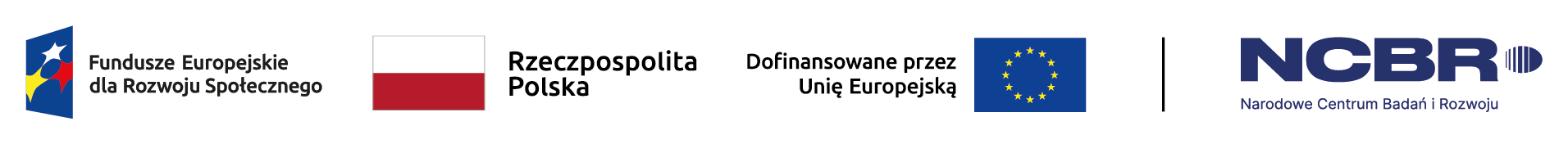 8
[Speaker Notes: Przy opisywaniu kryteriów rekrutacji wnioskodawca nie powinien podawać kolejności zgłoszeń do projektu jako jedynego, bądź kluczowego czynnika decydującego o przyjęciu danego uczestnika do projektu.

Należy opisać, w jaki sposób środki przekazu planowane do użycia przy rekrutacji zostaną w pełni wykorzystane, tak aby zapewnić dostępność do rekrutacji, a tym samym do projektu i oferowanego w nim wsparcia dla osób z niepełnosprawnościami. Należy ponadto opisać wyłączenie od tej zasady, wskazując w szczególności na brak możliwości udziału w projekcie osób z określonymi niepełnosprawnościami ze względu na charakter udzielanego wsparcia. Należy opisać mechanizmy, które będą wykorzystywane dla zapewnienia dostępności dla osób z niepełnosprawnościami np. dostępność cyfrowa, dostępność architektoniczna, mechanizm racjonalnych usprawnień, zapewnienie dostępności produktów projektu w drodze uniwersalnego projektowania lub uzasadnienia, dlaczego zasada dostępności nie znajduje uzasadnienia i produkt nie będzie spełniał kryterium dostępności, konsultowanie projektów rozwiązań/modeli ze środowiskiem osób z niepełnosprawnościami itp.]
Kształcenie na potrzeby branż kluczowych potencjał do realizacji projektu - opis rekrutacji grupy docelowej
Opis przebiegu rekrutacji powinien zawierać:

wskazanie czasu i miejsca rekrutacji;
wykaz dokumentów, które będą wymagane na etapie rekrutacji od potencjalnych uczestników projektu;
zasady tworzenia list rezerwowych potencjalnych uczestników oraz osoby odpowiedzialnej/osób odpowiedzialnych za przeprowadzenie procesu rekrutacji z ramienia wnioskodawcy;
jakie działania wnioskodawca będzie podejmował w sytuacji pojawienia się trudności w rekrutacji założonej liczby uczestników projektu;
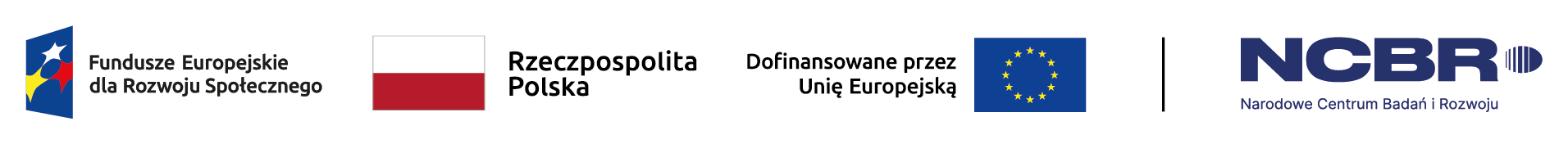 9
[Speaker Notes: Wnioskodawca powinien:
opisując grupę docelową, nie stosować zawężających warunków (cech uczestników), które są nieistotne z punktu widzenia regulaminu wyboru projektów lub mogą okazać się trudne po spełniania (np. osoby w wieku 18-30 lat)
zaplanować formy wsparcia adekwatne do oczekiwań i profilu grupy docelowej, wynikające z przeprowadzonej diagnozy potrzeb]
Kształcenie na potrzeby branż kluczowych Wskaźniki projektu
Wskaźniki powinny w sposób precyzyjny i mierzalny umożliwić weryfikację stopnia realizacji projektu.
Obowiązkowe wskaźniki kluczowe  należy wybrać z listy rozwijanej wyświetlającej się w SOWA EFS.

Z listy rozwijanej należy wskazać właściwe dla danego naboru wskaźniki:
produktu – dotyczą realizowanych działań (odnoszą się, co do zasady, do osób lub podmiotów, które przystępują do wsparcia);
rezultatu – dotyczą oczekiwanych efektów wsparcia ze środków EFS (określają efekt zrealizowanych działań w odniesieniu do osób lub podmiotów).
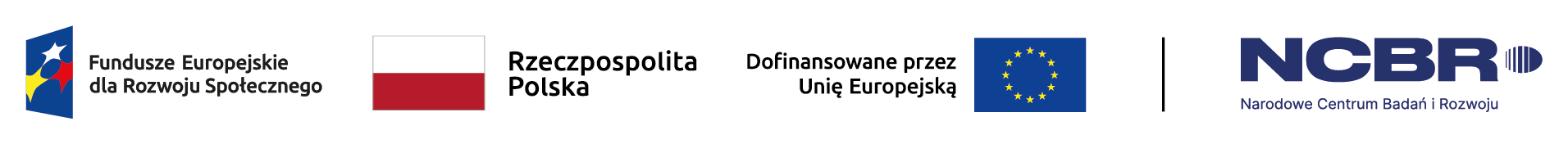 10
Kształcenie na potrzeby branż kluczowych Wskaźniki projektu
Dla każdego wybranego wskaźnika należy wskazać:
czy wartość docelowa będzie monitorowana w podziale na płeć oraz określić wartość docelową, której osiągnięcie będzie uznane za zrealizowanie wskazanego celu. 
w jakiś sposób będzie mierzona wartość wskaźnika. Wartość docelowa wskaźnika podawana jest w ujęciu ogółem lub w podziale na kobiety i mężczyzn 
w jaki sposób i na jakiej podstawie mierzone będą poszczególne wskaźniki realizacji projektu poprzez ustalenie sposobu pomiaru i częstotliwości.
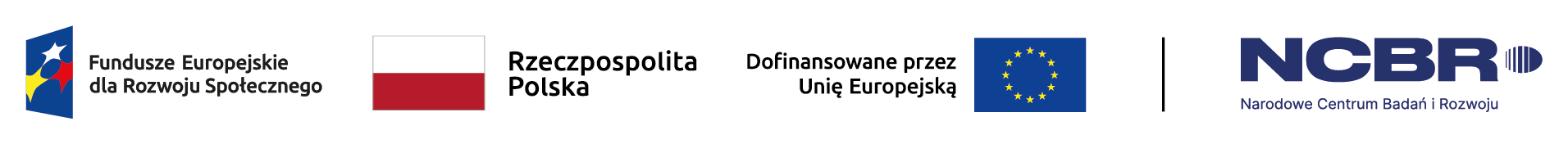 11
Kształcenie na potrzeby branż kluczowych Wskaźniki projektu
Ważne wskazówki:
Sposób pomiaru powinien być indywidualną kwestią i adekwatny do zakładanych działań.

Określając źródła danych (dokumenty) należy:
wybrać najbardziej adekwatny, kluczowy, właściwy dokument źródłowy - może to być dokument tworzony przez władze uczelni lub generowany na potrzeby projektu w zależności od charakteru wskaźnika (należy unikać wskazania dokumentów o charakterze „wtórnym” np. oświadczeń, w przypadku kiedy Beneficjent dysponuje „pierwotnym” dokumentem formalnym):
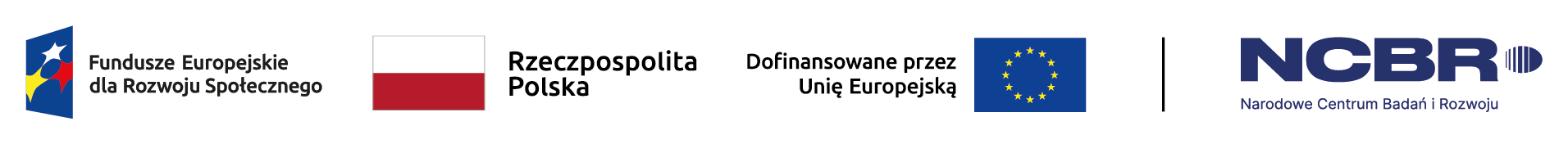 12
Kształcenie na potrzeby branż kluczowych Wskaźniki projektu
Ważne wskazówki:
np. dla wskaźnika rezultatu: „Liczba podmiotów systemu szkolnictwa wyższego i nauki, które dostosowały kształcenie do potrzeb rozwoju gospodarki oraz zielonej i cyfrowej transformacji” w regulaminie wskazano wprost „Pomiar wskaźnika jest dokonywany na podstawie dokumentu potwierdzającego wdrożenie nowego lub zmodyfikowanego programu kształcenia”, co oznacza, że tym dokumentem powinien być dokument źródłowy ustanowiony przez władze uczelni potwierdzający wdrożenie (akceptację i wprowadzenie) nowego/ zmodyfikowanego kierunku, a nie np. oświadczenie przygotowane przez kierownika projektu, raport z działań zrealizowanych w projekcie itp.
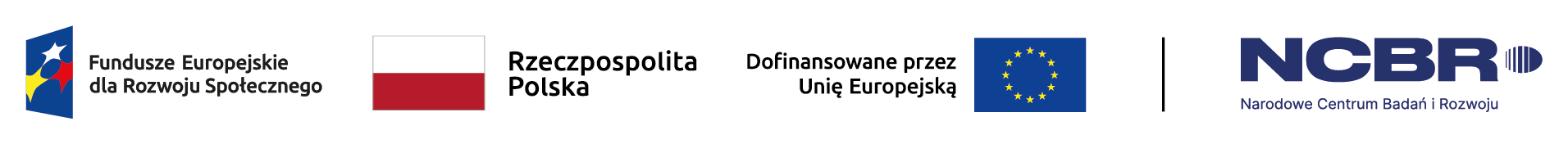 13
Kształcenie na potrzeby branż kluczowych Wskaźniki projektu
dla wskaźnika produktu osobowego, na potwierdzenie objęcia wsparciem należy wskazać dokument, który potwierdzi fakt objęcia wsparciem (chodzi o faktycznie rozpoczęte wsparcia/pierwszą formę wsparcia), dla przykładu lista obecności uczestników danego wsparcia np. szkolenia. Takimi dokumentami NIE są: lista zgłoszonych uczestników, formularze zgłoszeniowe uczestników, umowa z uczestnikiem, umowa z wykonawcą, zapłacona faktura itp.
Uwaga! dla wskaźnika rezultatu „Liczba osób uczestniczących w kształceniu na poziomie wyższym, które nabyły kompetencje lub kwalifikacje dzięki wsparciu EFS+”, nie jest wymagany dyplom ukończenia studiów (jak to miało miejsce w przypadku analogicznego wskaźnika rezultatu w POWER, dot. studentów objętych programem kształcenia),
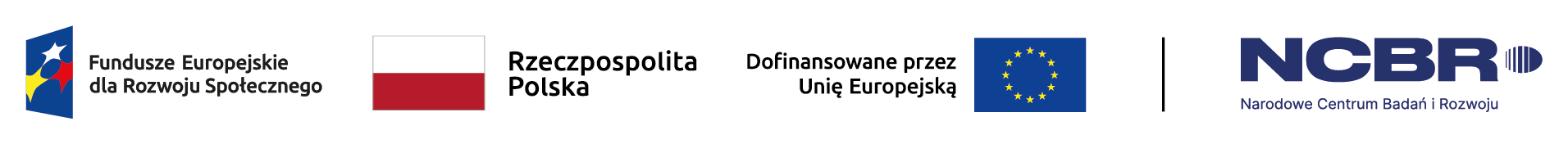 14
Kształcenie na potrzeby branż kluczowych Wskaźniki projektu
Ponadto:
ograniczyć liczbę dokumentów, np. jeden, dwa dokumenty, wszystkie wskazane przez Beneficjenta dokumenty będą obligatoryjne do potwierdzenia wykazania wskaźnika na etapie rozliczania projektu, 
uwaga!
Dokumentów wskazanych jako źródło danych do pomiaru wskaźnika nie należy mylić z dokumentami potwierdzającymi kwalifikowalność uczestników.
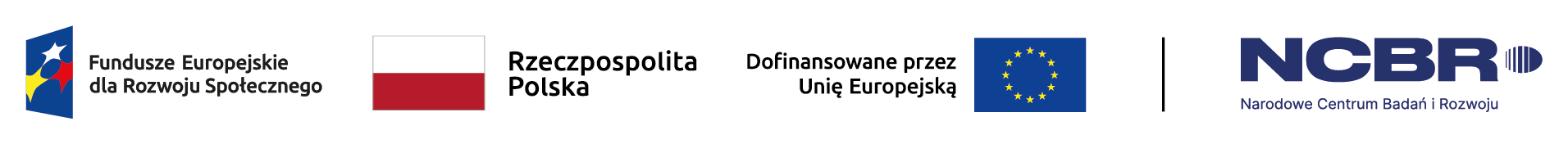 15
Kształcenie na potrzeby branż kluczowych Wskaźniki projektu
Uczestnika objętego wsparciem należy wykazać tylko raz w danym wskaźniku.
Uczestnik objęty wsparciem może być wykazywany w kilku różnych wskaźnikach (produktu i rezultatu) w projekcie, w zależności od jego cech i udzielanej formy wsparcia oraz osiągniętych rezultatów. 
Wartość docelową wskaźników wspólnych odnoszących się do liczby osób należy obligatoryjnie uwzględnić w podziale na kobiety i mężczyzn. 
Za moment rozpoczęcia udziału w projekcie danej osoby – co do zasady – należy przyjąć moment skorzystania z pierwszej formy wsparcia w ramach projektu
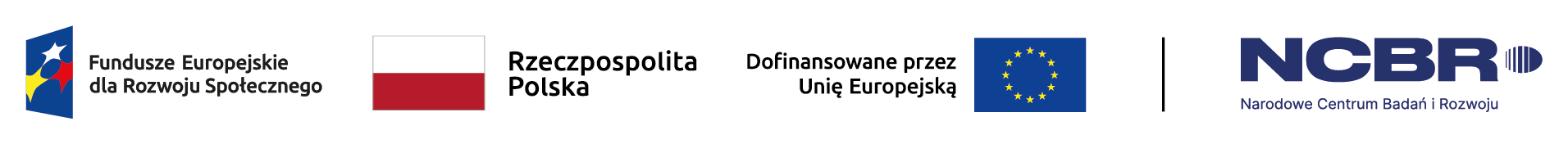 16
Kształcenie na potrzeby branż kluczowych Wskaźniki projektu
Nabycie kompetencji przez uczestników projektu należy potwierdzić standardowo w czerech ETAPACH wskazując następujące elementy: 
Zakres, tj. zdefiniowanie grupy docelowej oraz wybranie zakresu tematycznego
Wzorzec, tj. zdefiniowanie standardu wymagań
Ocenę, tj. przedstawienie sposobu przeprowadzenia weryfikacji na podstawie standardu wymagań
Porównanie, tj. wskazanie sposobu porównania uzyskanych wyników z przyjętymi wymaganiami po zakończeniu wsparcia udzielanego danej osobie (np. uzyskanie certyfikatu)
Nabycie kwalifikacji potwierdza formalny proces walidacji, prowadzony przez podmioty uprawnione, z ustalonym systemem walidacji i certyfikacji
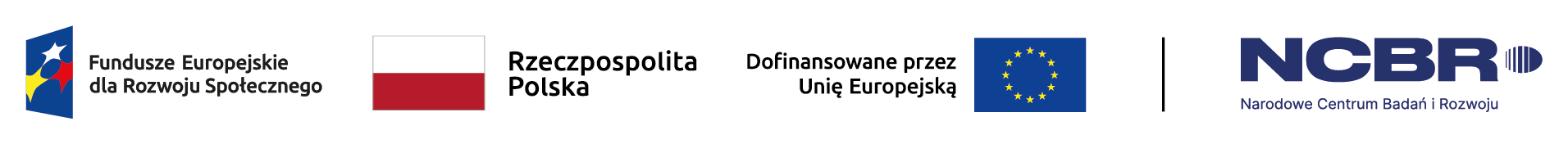 17
[Speaker Notes: Zakres – zdefiniowanie we wniosku grupy docelowej do objęcia wsparciem oraz wybranie zakresu tematycznego wsparcia, który będzie poddany ocenie,
Wzorzec - zdefiniowanie we wniosku standardu wymagań, tj. efektów, które osiągną uczestnicy w wyniku przeprowadzonych działań projektowych (wraz z informacjami o kryteriach i metodach weryfikacji tych efektów). W przypadku, gdy wnioskodawca planuje realizację konkretnych działań szkoleniowych (w sytuacji, gdy potrzeby został zdefiniowane przed złożeniem wniosku) – efekty uczenia się oraz sposoby ich weryfikacji w odniesieniu do poszczególnych form wsparcia powinny być zdefiniowane dodatkowo w regulaminie rekrutacji. W przypadku, gdy wnioskodawca zaplanował w projekcie analizę potrzeb edukacyjnych lub rozwojowych, na podstawie której dokonywany będzie wybór usług szkoleniowych, zdefiniowanie efektów uczenia się wraz ze sposobami ich weryfikacji powinno zostać uwzględnione również w raporcie z analizy potrzeb. 
Ocena - przedstawienie sposobu przeprowadzenia weryfikacji na podstawie kryteriów opisanych we wzorcu (etap II) po zakończeniu wsparcia udzielanego danej osobie, przy zachowaniu rozdzielności funkcji pomiędzy procesem kształcenia i walidacji (np. walidacja jest prowadzona przez zewnętrzny podmiot w stosunku do instytucji szkoleniowej lub w jednej instytucji szkoleniowej proces walidacji jest prowadzony przez inną osobę aniżeli proces kształcenia). 
− Porównanie – wskazanie sposobu porównania uzyskanych wyników etapu III (ocena) z przyjętymi wymaganiami (określonymi na etapie II efektami uczenia się) po zakończeniu wsparcia udzielanego danej osobie. Nabycie kompetencji potwierdzone jest uzyskaniem dokumentu zawierającego wyszczególnione efekty uczenia się odnoszące się do nabytej kompetencji. Oznacza to, że każdy uczestnik projektu musi otrzymać np. certyfikat, w którym zostaną precyzyjnie zdefiniowane efekty uczenia się oraz w jakim stopniu uczestnik je opanował. Na podstawie uzyskanych wyników określone zostaną wartości wskaźników rezultatu w projekcie.]
Kształcenie na potrzeby branż kluczowych zadania – opis i uzasadnienie
Zadania
powinny zostać tak zaplanowane, aby osiągnąć założone wcześniej wskaźniki;
być logicznie powiązane z określonym celem projektu i prowadzić do jego osiągnięcia;
szczegółowo opisane, tj. wskazywać planowany sposób i uzasadnienie potrzeby jego realizacji z punktu widzenia potrzeb grupy docelowej, uwzględniać informację o osobach odpowiedzialnych za ich realizację;
opisywać sposób, w jaki będą organizowane zajęcia/szkolenia (np. ramowy opis programu, liczba edycji/semestrów, liczba osób/grup, terminy realizacji, kadra zaangażowana itp.).
Opis kadry zaangażowanej w realizację zadań merytorycznych możliwy jest w sekcji Potencjał do realizacji projektu.
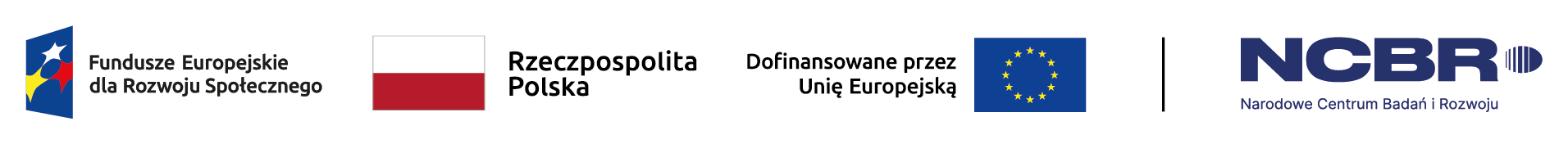 18
Kształcenie na potrzeby branż kluczowych zadania – opis i uzasadnienie
Ponadto opis zadań powinien zawierać:
informację o działaniach na rzecz realizacji zasady równości szans i niedyskryminacji, w tym dostępności dla osób z niepełnosprawnościami;
zawierać opis oraz sposób prowadzenia rekrutacji pod kątem przestrzegania ww. zasad równościowych;
informacje dotyczące tego, w jaki sposób i w jakim okresie zostanie zachowana zostanie trwałość rezultatów projektu;
Zadania określane we wniosku o dofinansowanie powinny być spójne i logicznie powiązane między sobą oraz z innymi elementami wniosku.
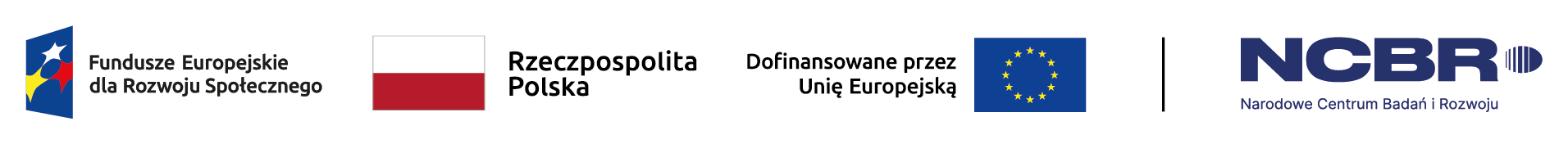 19
[Speaker Notes: W przypadku projektów partnerskich należy wskazać, opisać i uzasadnić zadania, za których realizację odpowiedzialny będzie/będą w całości lub częściowo partner/partnerzy, uwzględniając rodzaje działań kwalifikowalnych możliwych do realizacji zgodnie z regulaminem wyboru projektów. W polu Opis i uzasadnienie zadania należy klarownie opisać role partnerów, w tym podział obowiązków, uprawnień i odpowiedzialności wnioskodawcy i partnerów w realizacji projektu.]
Kształcenie na potrzeby branż kluczowych zadania – opis i uzasadnienie
W przypadku projektu partnerskiego dodatkowo opis powinien zawierać:
uzasadnienie wyboru partnerów do realizacji poszczególnych zadań;
przypisanie partnerów do kosztów wraz z uzasadnieniem zadań, za których wykonanie będą oni odpowiedzialni w ramach projektu;
opis roli partnerów, w tym podział obowiązków, uprawnień i odpowiedzialności wnioskodawcy i partnerów w realizacji projektu.
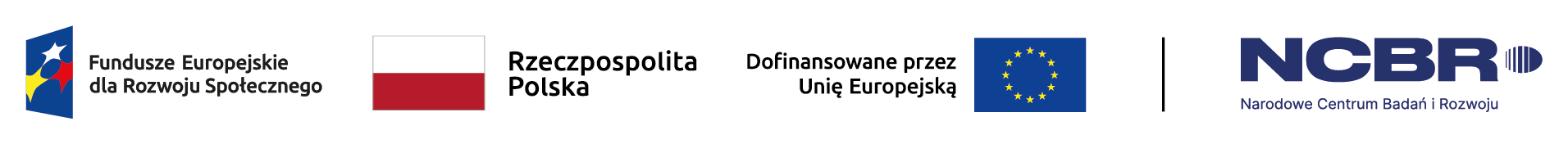 20
Kształcenie na potrzeby branż kluczowych zadania
Uwaga:

Koszty pośrednie stanowią odrębne zadanie, zatem ostatnim zadaniem we wniosku o dofinansowanie powinny być koszty pośrednie. 

Ze względu na sposób wyliczenia kosztów pośrednich, zaleca się uzupełnienie tego zadania na końcu –  po dodaniu pozostałych elementów budżetu. 

Koszty pośrednie w projektach EFS+ rozliczane są w oparciu o stawkę ryczałtową określaną zgodnie z zapisami Wytycznych kwalifikowalności wydatków
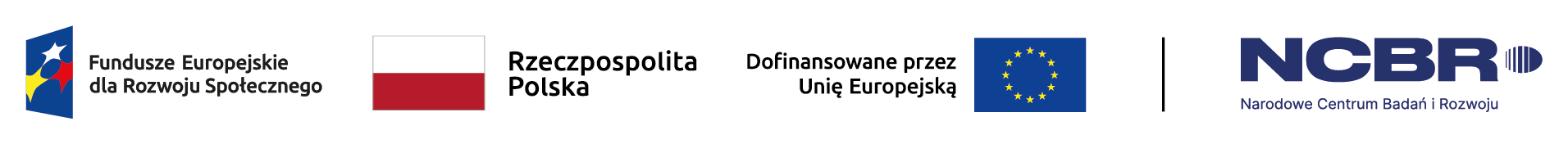 21
Kształcenie na potrzeby branż kluczowych potencjał do realizacji projektu - doświadczenie
Doświadczenie wnioskodawcy i partnerów rozpatrywane jest w kontekście dotychczasowej działalności w trzech aspektach łącznie:

w obszarze, w którym udzielane będzie wsparcie przewidziane w ramach projektu (w szczególności Wnioskodawca powinien wykazać jak planowany projekt wpisuje się w działalność statutową i udowodnić, że związek w tym zakresie występuje),
na rzecz grupy docelowej, do której kierowane będzie wsparcie przewidziane  w ramach projektu,
na określonym terytorium, którego dotyczyć będzie realizacja projektu.
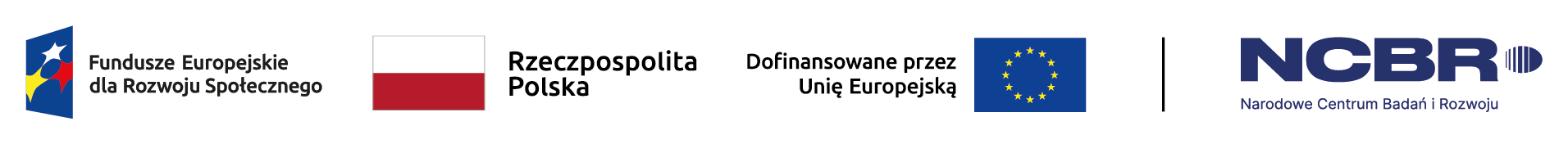 22
Kształcenie na potrzeby branż kluczowych potencjał do realizacji projektu
We wniosku należy zawrzeć informacje pozwalające zidentyfikować wskazywane przedsięwzięcie, tj. dokładny numer i tytuł przedsięwzięcia / projektu realizowanego przez Wnioskodawcę – nie tylko ze środków unijnych. Opis powinien potwierdzać, że zrealizowane działania są związane z tematyką konkursu, w ramach którego wnioskodawca aplikuje.
Należy opisać efekty dotychczas zrealizowanych przez siebie i partnerów projektów (jeśli dotyczy) na rzecz społeczności oraz podjętej współpracy z innymi organizacjami / instytucjami publicznymi w okresie ostatnich trzech lat w stosunku do roku, w którym składany jest wniosek o dofinansowanie.
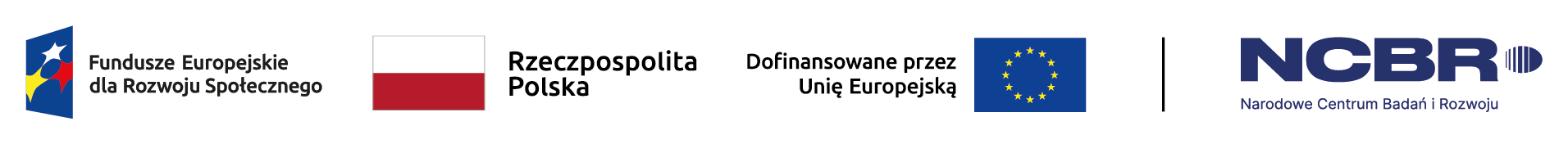 23
Kształcenie na potrzeby branż kluczowych potencjał do realizacji projektu – zarządzanie projektem
W tej części wniosku należy przedstawić:

kluczowe stanowiska i ich rolę (zakres zadań wykonywanych przez poszczególne osoby wraz z uzasadnieniem odnośnie racjonalności ich zaangażowania) w projekcie;
wzajemne powiązania osób na poszczególnych stanowiskach projektu (podległość, nadrzędność, podział ról i zadań);
informację o doświadczeniu zawodowym istotnym z punktu widzenia projektu, z uwzględnieniem planowanych na danym stanowisku zadań, uprawnień i odpowiedzialności;
najważniejsze kwalifikacje wymagane na danym stanowisku pracy;  sposób podejmowania decyzji;
Opis sposobu zarządzania projektem powinien uwzględniać kwestie dotyczące równości kobiet i mężczyzn oraz równości szans i niedyskryminacji, w tym dostępności dla osób z niepełnosprawnościami.
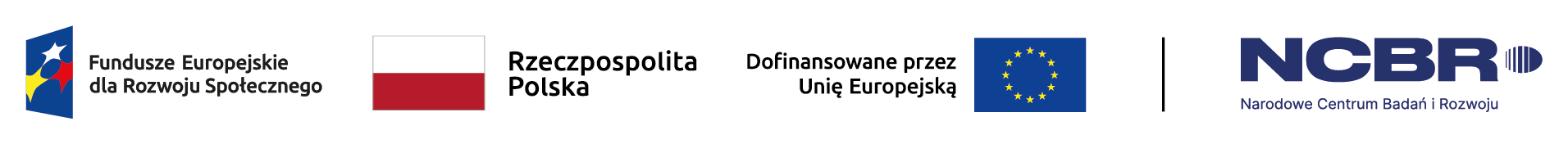 24
Kształcenie na potrzeby branż kluczowych potencjał do realizacji projektu – zarządzanie projektem
Ponadto należy zawrzeć informację:

czy na potrzeby i na czas realizacji projektu w strukturze organizacyjnej wnioskodawcy utworzona zostanie dodatkowa jednostka organizacyjna czy też zadania związane z realizacją projektu będzie wykonywać już istniejąca jednostka organizacyjna lub jednostki organizacyjne; 
czy wiedza i doświadczenie poszczególnych osób w strukturze zarządzania jest adekwatna i zapewnia osiągnięcie zakładanych w projekcie celów;

Uwaga! W opisie sposobu zarzadzania należy zawrzeć kwestie dotyczące dostępności dla osób z niepełnosprawnościami oraz równości szans kobiet i mężczyzn i niedyskryminacji.
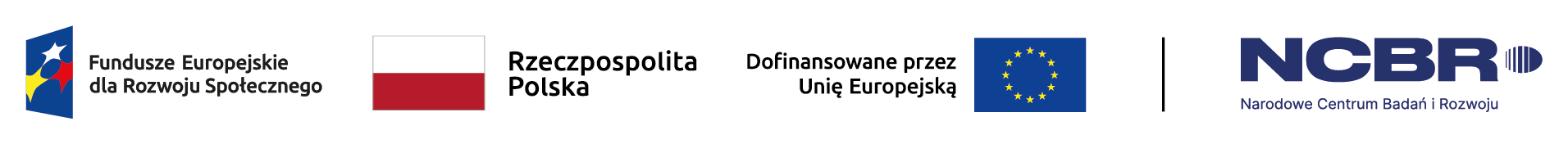 25
Kształcenie na potrzeby branż kluczowych potencjał do realizacji projektu
Potencjał finansowy wnioskodawcy/partnerów
Należy zawrzeć informację dotyczącą płynności finansowej, tj. czy wnioskodawca/ partnerzy posiadają łączny obrót za wybrany przez wnioskodawcę jeden z trzech ostatnich:
zatwierdzonych lat obrotowych zgodnie z ustawą o rachunkowości z dnia 29 września 1994 r. o rachunkowości (Dz. U. z 2017 r. poz. 2342 z późn. zm.) jeśli dotyczy lub
zamkniętych i zatwierdzonych lat kalendarzowych, 
równy lub wyższy od 75% średnich rocznych wydatków w ocenianych projekcie. 
Spełnienie kryterium jest weryfikowane na podstawie przedstawionych przez wnioskodawcę informacji potwierdzających potencjał finansowy jego i ewentualnych partnerów (o ile budżet projektu uwzględnia wydatki partnera). 
Wymóg nie dotyczy jednostek sektora finansów publicznych (jsfp) oraz projektów partnerskich, w których jsfp występują jako wnioskodawca (lider).
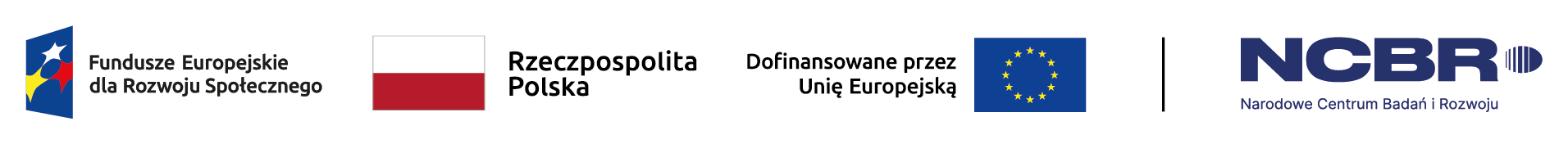 26
[Speaker Notes: Jeśli w projekcie lidera spoza sektora finansów publicznych występuje partner – jsfp, wówczas badany jest łączny obrót wszystkich podmiotów wchodzących w skład partnerstwa nie będących jsfp.]
Kształcenie na potrzeby branż kluczowych potencjał do realizacji projektu
Jeśli w projekcie lidera spoza sektora finansów publicznych występuje partner – jsfp, wówczas badany jest łączny obrót wszystkich podmiotów wchodzących w skład partnerstwa nie będących jsfp.
W przypadku partnerstwa kilku podmiotów badany jest łączny obrót wszystkich podmiotów wchodzących w skład partnerstwa nie będących jsfp

Podczas oceny potencjału finansowego partnerstwa bierze się pod uwagę obroty jedynie tych podmiotów, których wkład w projekt ma charakter finansowy.
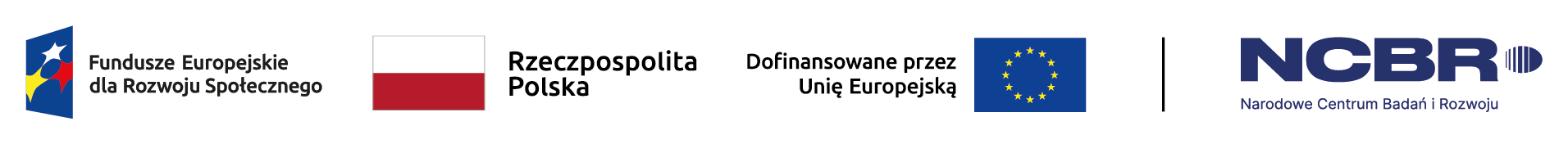 27
[Speaker Notes: W przypadku podmiotów niebędących jednostkami sektora finansów publicznych jako obroty należy rozumieć wartość przychodów (w tym przychodów osiągniętych z tytułu otrzymanego dofinansowania na realizację projektów) osiągniętych w wymaganym okresie przez danego wnioskodawcę/ partnera (o ile dotyczy) na dzień składania wniosku o dofinansowanie]
Kształcenie na potrzeby branż kluczowych potencjał do realizacji projektu
Za obrót należy przyjąć sumę przychodów uzyskanych przez podmiot na poziomie ustalania wyniku na działalności gospodarczej – tzn. jest to suma przychodów  ze sprzedaży netto, pozostałych przychodów operacyjnych oraz przychodów finansowych.
W przypadku podmiotów nieprowadzących działalności gospodarczej i jednocześnie niebędących jednostkami sektora finansów publicznych jako obroty należy rozumieć wartość przychodów (w tym przychodów osiągniętych z tytułu otrzymanego dofinansowania na realizację projektów) osiągniętych w poprzednim roku przez danego wnioskodawcę/partnera (o ile dotyczy).
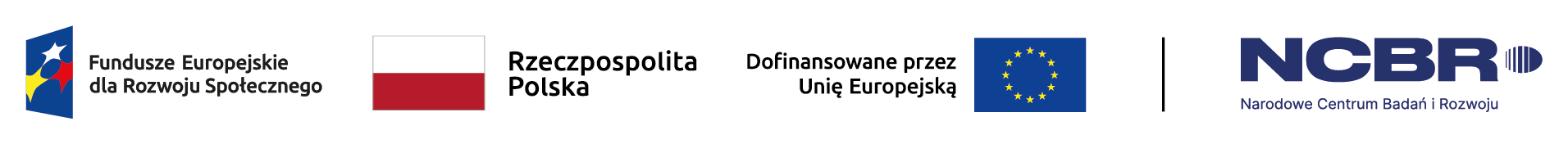 28
Kształcenie na potrzeby branż kluczowych potencjał do realizacji projektu – potencjał kadrowy wnioskodawcy i partnerów
Należy opisać potencjał kadrowy wnioskodawcy i partnerów i wskazać sposób jego wykorzystania w ramach projektu (wskazać kluczowe osoby, które zostaną zaangażowane do realizacji projektu oraz ich planowaną funkcję w projekcie, kompetencje, doświadczenie).
Uwaga! Nie ma obowiązku wskazywania imion i nazwisk tych osób, chyba że są to osoby powszechnie znane w branży, z wyjątkowo nieprzeciętnym dorobkiem zawodowym.
Posiadany potencjał kadrowy może być wykazany jako wkład własny w projekcie.
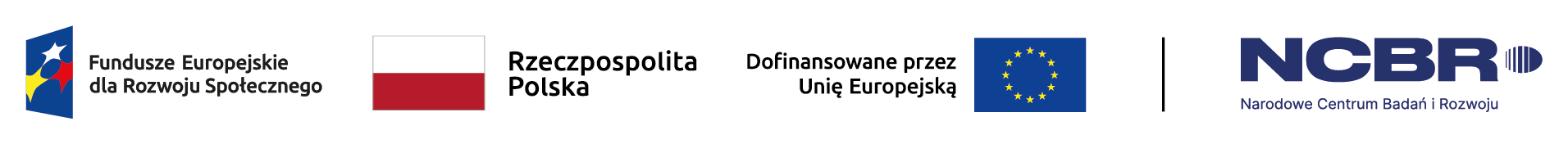 29
[Speaker Notes: Posiadany potencjał kadrowy może być wykazany jako wkład własny w projekcie o ile ten wkład jest wymagany i spełnione są warunki kwalifikowania wydatków określone w Wytycznych kwalifikowalności wydatków. W takiej sytuacji wnioskodawca dokonuje wyceny posiadanych i angażowanych w projekcie zasobów kadrowych a określoną w ten sposób kwotę wykazuje w budżecie projektu jako wkład własny.]
Kształcenie na potrzeby branż kluczowych potencjał do realizacji projektu  – potencjał kadrowy wnioskodawcy i partnerów
Ponadto należy wskazać:
wymiar etatu w przypadku umów o pracę
zakres zadań, jakie dana osoba będzie realizować na rzecz projektu w kontekście posiadanej przez nią wiedzy i umiejętności (przy czym o ile dana osoba wykonywać będzie zadania związane z zarządzaniem projektem – szczegółowy opis zadań i doświadczenia opisuje się w części Opis sposobu zarządzania projektem)
W przypadku braku personelu, należy wskazać kluczowe stanowiska w projekcie z opisem minimalnych wymagań w zakresie wykształcenia i / lub doświadczenia/wiedzy/umiejętności w kontekście planowanych do realizacji  przez nich zadań.
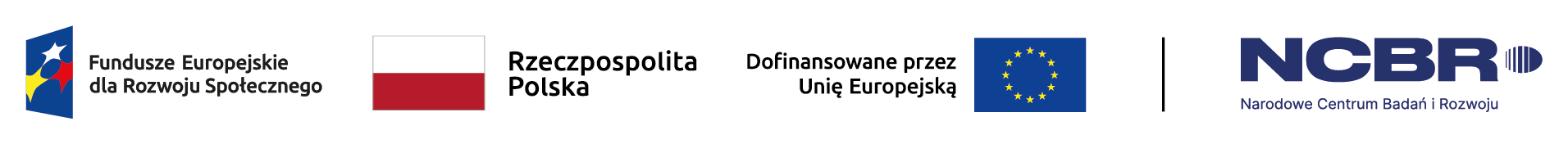 30
Kształcenie na potrzeby branż kluczowych potencjał do realizacji projektu  – potencjał kadrowy wnioskodawcy i partnerów
Uwaga!  W przypadku osób angażowanych na podstawie umów cywilnoprawnych może obowiązywać konkurencyjna procedura wyboru (zasada konkurencyjności lub prawo zamówień publicznych), stąd wnioskodawca nie powinien wskazywać konkretnych osób, które dopiero zamierza zaangażować do projektu ani przeprowadzać procedur konkurencyjnych przed złożeniem wniosku o dofinansowanie w celu wykazania konkretnych osób. 
W ramach przeprowadzonej właściwej procedury konkurencyjnej (tj. zasady konkurencyjności lub prawa zamówień publicznych) wyłonieni wykonawcy usługi nie spełniają definicji personelu projektu w rozumieniu Wytycznych kwalifikowalności wydatków.
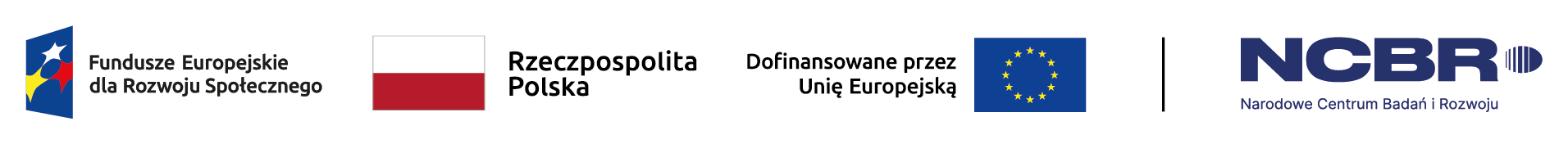 31
Kształcenie na potrzeby branż kluczowych potencjał do realizacji projektu  – potencjał kadrowy wnioskodawcy i partnerów
Jeżeli do realizacji przedsięwzięcia zaangażowani będą partnerzy, w tym punkcie wnioskodawca wskazuje także, jakie zasoby ludzkie zostaną wniesione przez poszczególnych partnerów na potrzeby realizacji zadań wskazanych w sekcji Zadania (o ile partnerzy wnoszą do projektu takie zasoby).
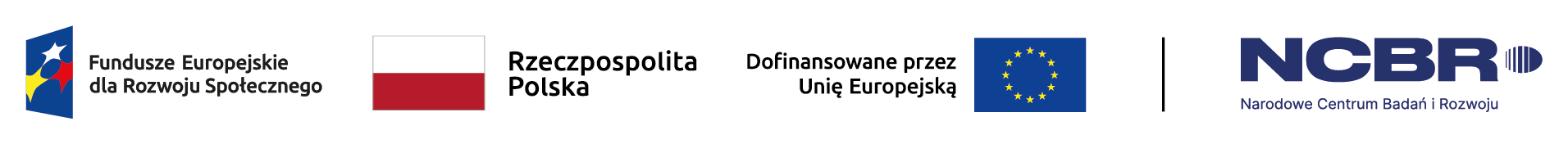 32
Kształcenie na potrzeby branż kluczowych potencjał do realizacji projektu  – potencjał kadrowy wnioskodawcy i partnerów
Potencjał techniczny wnioskodawcy/partnerów

Należy opisać potencjał techniczny, w tym sprzętowy i warunki lokalowe wnioskodawcy i partnerów oraz wskazać sposób jego wykorzystania w ramach projektu (w tym sprzęt i lokale użytkowe) które są w posiadaniu wnioskodawcy/partnerów.

Posiadany potencjał techniczny może być wykazany jako wkład własny w projekcie.
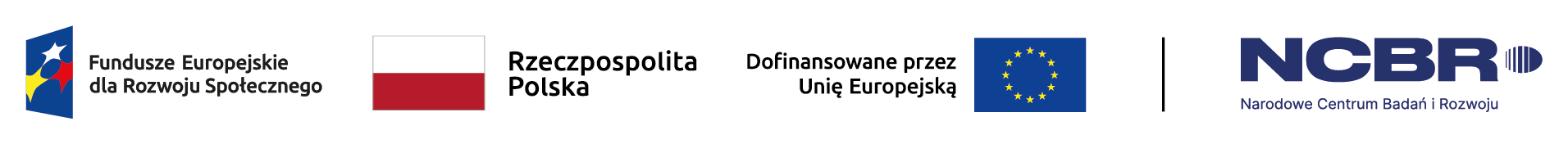 33
[Speaker Notes: . Nie dotyczy to potencjału technicznego, jakiego wnioskodawca nie posiada, ale dopiero planuje zakupić ze środków projektu, ani potencjału, który nie będzie wykorzystywany do celów realizacji projektu. Istotnym jest to, aby wnioskodawca już na etapie tworzenia wniosku o dofinansowanie przeanalizował, czy już posiadany przez niego sprzęt, ale także inne zaplecze techniczne będzie mogło być wykorzystywane do realizacji projektu. Zakres i sposób zaangażowania zasobów technicznych należy opisać oddzielnie dla każdego zadania określonego w projekcie.]
Kształcenie na potrzeby branż kluczowych szczegółowy budżet projektu
Tworząc budżet projektu należy pamiętać o jednej z podstawowych zasad kwalifikowalności, tj. racjonalności i efektywności, co odnosi się do zapewnienia zgodności ze stawkami rynkowymi nie tylko pojedynczych wydatków wykazanych w budżecie projektu, ale również do łącznej wartości usług realizowanych w ramach projektu.
Standardy dotyczące kosztów w projekcie stanowią katalog otwarty
Standard i ceny rynkowe dla najczęściej finansowanych wydatków w ramach naboru został określony w zał. nr 7 do regulaminu.
https://www.gov.pl/attachment/adba2189-4111-415b-818a-3aa800d75a12
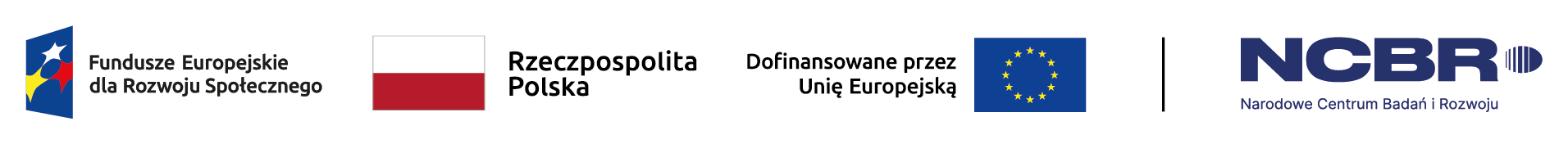 34
Kształcenie na potrzeby branż kluczowych szczegółowy budżet projektu
We wniosku o dofinansowanie Wnioskodawca jest zobowiązany wskazać:
w przypadku wydatków związanych z personelem projektu - formę zaangażowania oraz szacunkowy wymiar czasu pracy personelu projektu niezbędnego do realizacji zadań merytorycznych (etat/liczba godzin);
w przypadku usług planowanych do zlecenia wykonawcom –planowany czas realizacji danego zadania/usługi merytorycznej przez wykonawcę (należy wskazać liczbę godzin dla każdej usługi), przy czym nie dotyczy to umów, w wyniku których następuje wykonanie oznaczonego dzieła - w przypadku umowy o dzieło wnioskodawca musi wyraźnie wskazać w szczegółowym budżecie projektu, że taki rodzaj umowy z wykonawcą przewiduje.
Uwaga! 
Osoby zatrudnione na umowy cywilno-prawne nie stanowią kosztów personelu projektu!
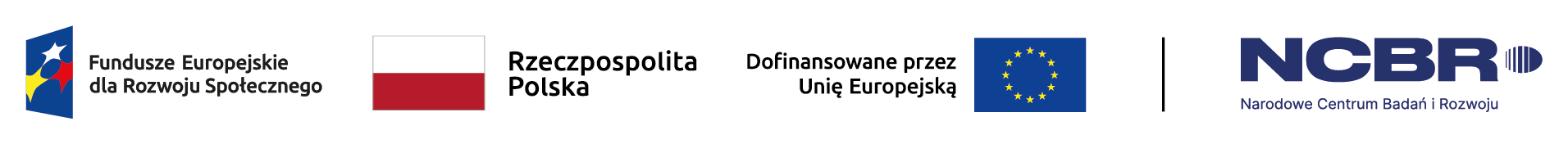 35
Kształcenie na potrzeby branż kluczowych szczegółowy budżet projektu
Wnioskodawca pod budżetem szczegółowym powinien zawrzeć merytoryczne uzasadnienie dla każdej pozycji z wniosku, wskazać sposób oszacowania wysokości poszczególnych wydatków; kalkulację oraz informację, co składa się na daną grupę wydatków, np. planując zakup materiałów dydaktycznych Wnioskodawca powinien wprowadzić taką kategorię wydatków do szczegółowego budżetu projektu, natomiast w uzasadnieniu pod szczegółowym budżetem określić co w tej kategorii wydatków ma zamiar zakupić. 
Jeśli projekt ma być realizowany w partnerstwie przy każdym wydatku należy z listy rozwijanej wybrać nazwę partnera, który będzie dany wydatek ponosić.
Uwaga! 
Należy pamiętać aby w uzasadnieniu zawrzeć informację skąd pozyskano dane na których zostały oparte kalkulacje (można posłużyć się np. ogólnodostępnymi cennikami lub przytoczyć oferty dostawców zebrane przez Wnioskodawcę).
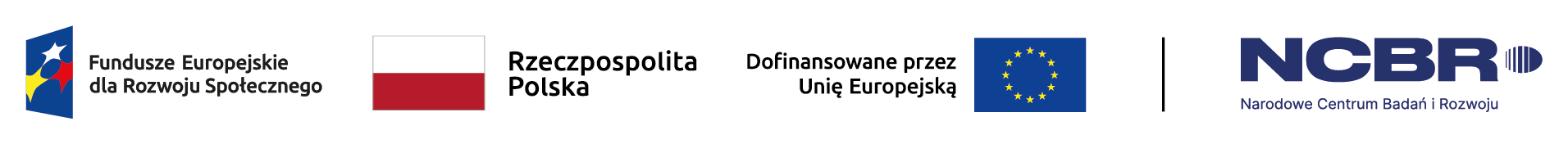 36
[Speaker Notes: W przypadku wszystkich zaplanowanych wydatków w ramach kosztów bezpośrednich, które nie mieszczą się w standardzie cen rynkowych należy wskazać uzasadnienie merytoryczne konieczności poniesienia wydatku w tym również sposób oszacowano wysokość poszczególnych wydatków. Należy również zawrzeć informację skąd pozyskano dane, na których zostały oparte kalkulacje (można posłużyć się np. ogólnodostępnymi cennikami lub przytoczyć oferty dostawców zebrane przez Wnioskodawcę).
 
W przypadku wynagrodzeń dodatkowo  w uzasadnieniu pozycji należy wskazać:
-  dla których pozycji koszt dotyczy osób już zatrudnionych u Wnioskodawcy, a dla których planowane jest dopiero zatrudnienie osoby;
- przedstawić metodę oszacowania stosując zapis: liczba miesięcy x liczba godzin x stawka godzinowa lub wymiar zaangażowania x wynagrodzenie za miesiąc x liczba miesięcy
Należy pamiętać, że stawki wynagrodzeń nie powinny odbiegać od stawek obowiązujących na Uczelni bądź u Parnera.  Tutaj należy powołać się na regulamin wynagrodzeń obowiązujący u Wnioskodawcy. W przypadku planowanych do zatrudnienia]
Kształcenie na potrzeby branż kluczowych szczegółowy budżet projektu
W przypadku Wynagrodzeń dodatkowo należy wskazać:
dla których pozycji koszt dotyczy osób już zatrudnionych u Wnioskodawcy, a dla których planowane jest dopiero zatrudnienie osoby;
metodę oszacowania stosując zapis: liczba miesięcy x liczba godzin x stawka godzinowa lub wymiar zaangażowania x wynagrodzenie za miesiąc x liczba miesięcy;
Uwaga! 
Należy pamiętać, że stawki wynagrodzeń nie powinny odbiegać od stawek obowiązujących u Wnioskodawcy (tutaj należy powołać się na regulamin wynagrodzeń obowiązujący u Wnioskodawcy lub inne dokumenty, raporty płacowe).
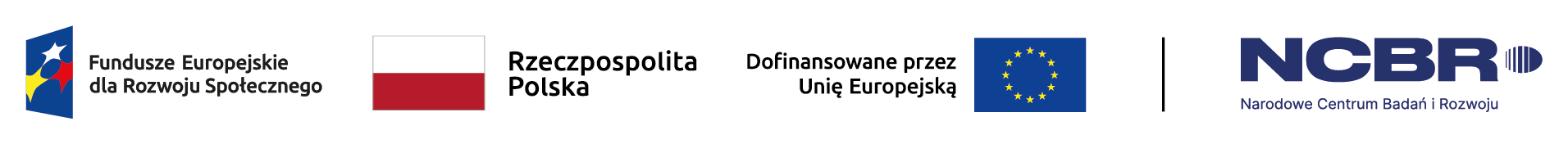 37
[Speaker Notes: W przypadku wszystkich zaplanowanych wydatków w ramach kosztów bezpośrednich, które nie mieszczą się w standardzie cen rynkowych należy wskazać uzasadnienie merytoryczne konieczności poniesienia wydatku w tym również sposób oszacowano wysokość poszczególnych wydatków. Należy również zawrzeć informację skąd pozyskano dane, na których zostały oparte kalkulacje (można posłużyć się np. ogólnodostępnymi cennikami lub przytoczyć oferty dostawców zebrane przez Wnioskodawcę).
 
W przypadku wynagrodzeń dodatkowo  w uzasadnieniu pozycji należy wskazać:
-  dla których pozycji koszt dotyczy osób już zatrudnionych u Wnioskodawcy, a dla których planowane jest dopiero zatrudnienie osoby;
- przedstawić metodę oszacowania stosując zapis: liczba miesięcy x liczba godzin x stawka godzinowa lub wymiar zaangażowania x wynagrodzenie za miesiąc x liczba miesięcy
Należy pamiętać, że stawki wynagrodzeń nie powinny odbiegać od stawek obowiązujących na Uczelni bądź u Parnera.  Tutaj należy powołać się na regulamin wynagrodzeń obowiązujący u Wnioskodawcy. W przypadku planowanych do zatrudnienia]
Kształcenie na potrzeby branż kluczowych koszty bezpośrednie
Koszty bezpośrednie – są to koszty dotyczące realizacji poszczególnych zadań merytorycznych w projekcie.
Wartość kosztów bezpośrednich – w ramach budżetu zadaniowego – powinna  wynikać  ze szczegółowej  kalkulacji  kosztów  jednostkowych  wykazanej  we  wniosku  o dofinansowanie, tj. szczegółowym budżecie projektu.
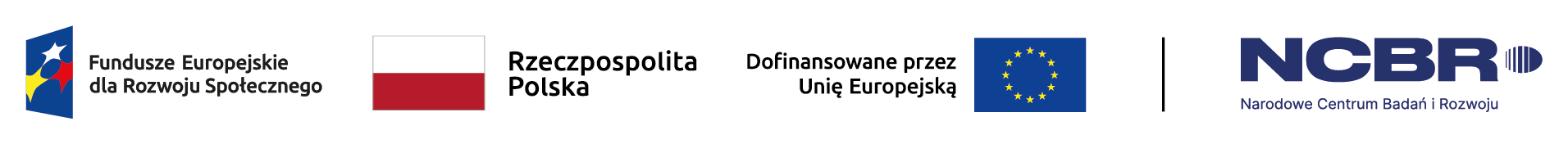 38
Kształcenie na potrzeby branż kluczowych koszty pośrednie – katalog zamknięty
Koszty pośrednie:
koszty koordynatora lub kierownika projektu oraz innego personelu bezpośrednio angażowanego w zarządzanie, rozliczanie, monitorowanie projektu lub prowadzenie innych działań administracyjnych w projekcie, w tym koszty wynagrodzenia tych osób, wyposażenia ich stanowiska pracy, ich przejazdów, delegacji służbowych i szkoleń oraz koszty związane z wdrażaniem polityki równych szans przez te osoby,
koszty zarządu (koszty wynagrodzenia osób uprawnionych do reprezentowania jednostki, których zakresy czynności nie są przypisane wyłącznie do projektu, np. kierownik jednostki),
koszty personelu obsługowego (obsługa kadrowa, finansowa, administracyjna, sekretariat, kancelaria, obsługa prawna, w tym ta dotycząca zamówień) na potrzeby funkcjonowania jednostki,
koszty obsługi księgowej,
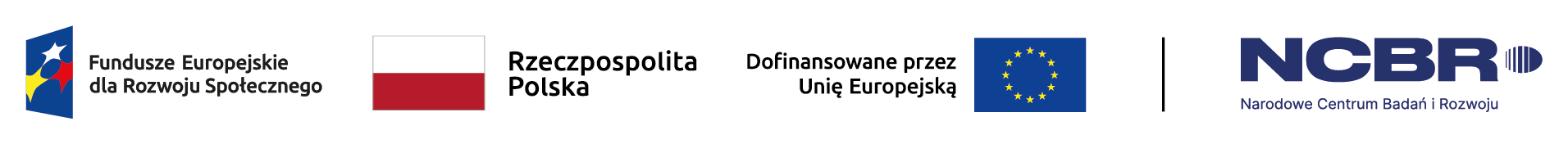 39
Kształcenie na potrzeby branż kluczowych koszty pośrednie – katalog zamknięty
koszty utrzymania powierzchni biurowych (np. czynsz, najem, opłaty administracyjne) związanych z obsługą administracyjną projektu,
wydatki związane z otworzeniem lub prowadzeniem wyodrębnionego na rzecz projektu subkonta na rachunku płatniczym lub odrębnego rachunku płatniczego,
działania informacyjno-promocyjne projektu,
 amortyzacja, najem lub zakup aktywów (środków trwałych i wartości niematerialnych i prawnych) używanych na potrzeby osób wskazanych w pkt. 1-4;
opłaty za energię elektryczną, cieplną, gazową i wodę, opłaty przesyłowe, opłaty za sprzątanie, ochronę, opłaty za odprowadzanie ścieków w zakresie związanym z obsługą administracyjną projektu,
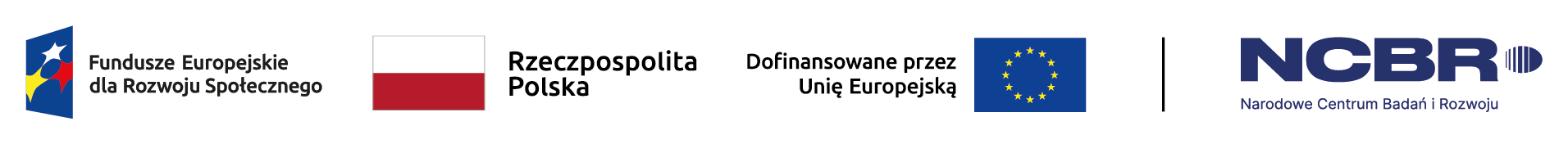 40
Kształcenie na potrzeby branż kluczowych koszty pośrednie – katalog zamknięty
koszty usług pocztowych, telefonicznych, internetowych, kurierskich związanych z obsługą administracyjną projektu,
koszty biurowe związane z obsługą administracyjną projektu (np. zakup materiałów biurowych i artykułów piśmienniczych, koszty usług powielania dokumentów),
koszty zabezpieczenia prawidłowej realizacji umowy,
koszty ubezpieczeń majątkowych.
Koszty pośrednie w projektach EFS+ są rozliczane wyłącznie w formule kosztów uproszonych jako stawka ryczałtowa
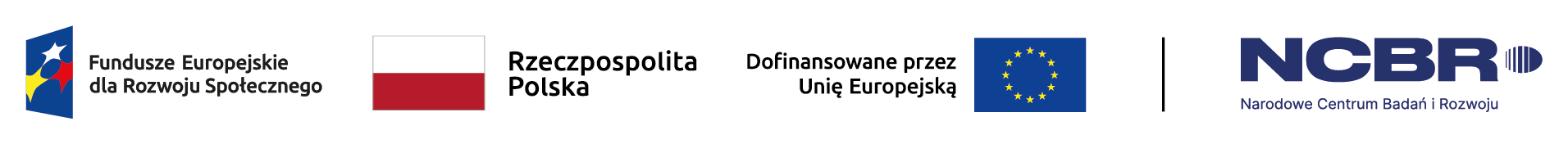 41
Kształcenie na potrzeby branż kluczowych koszty pośrednie – limity
Koszty pośrednie rozliczane są wyłącznie z wykorzystaniem następujących stawek ryczałtowych:
25% kosztów bezpośrednich – w przypadku projektów o wartości kosztów bezpośrednich do 830 tys. PLN włącznie
20% kosztów bezpośrednich – w przypadku projektów o wartości kosztów bezpośrednich  powyżej 830 tys. PLN do 1 740 tys. PLN włącznie
15% kosztów bezpośrednich – w przypadku projektów o wartości kosztów bezpośrednich powyżej 1 740 tys. PLN do 4 550 tys. PLN włącznie
10% kosztów bezpośrednich – w przypadku projektów o wartości kosztów bezpośrednich  przekraczającej 4 550 tys. PLN
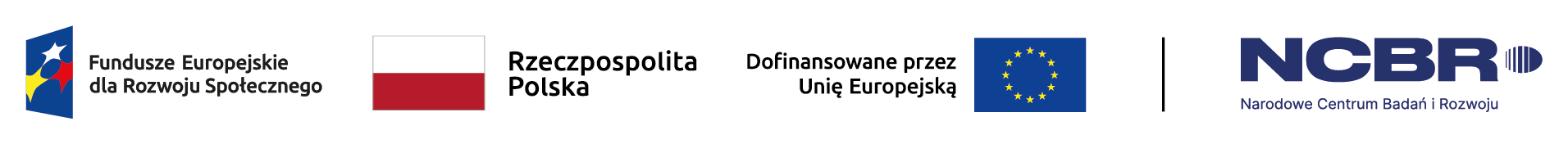 42
Kształcenie na potrzeby branż kluczowych cross-financing i wkład własny
Cross-financing
W projekcie istnieje możliwość rozliczenia uzasadnionych wydatków w ramach cross–financingu.
Cross-financing w ramach projektów współfinansowanych z EFS może dotyczyć wyłącznie takich kategorii wydatków, bez których realizacja projektu nie byłaby możliwa.
Wkład własny 
Musi zostać sfinansowany ze środków pozostających w dyspozycji wnioskodawcy, z zastrzeżeniem, że nie może to oznaczać podwójnego finansowania wydatków.
Wkład własny wnioskodawcy jest wykazywany we wniosku o dofinansowanie, przy czym to wnioskodawca określa formę wniesienia wkładu własnego oraz czy wkład własny zostanie wniesiony w ramach kosztów bezpośrednich, pośrednich czy w ramach kosztów bezpośrednich oraz pośrednich.
Wkład własny musi wynosić minimum 3% wydatków kwalifikowalnych w projekcie. Nie jest dopuszczalne zaokrąglanie w górę wartości de facto niższych od 3%.
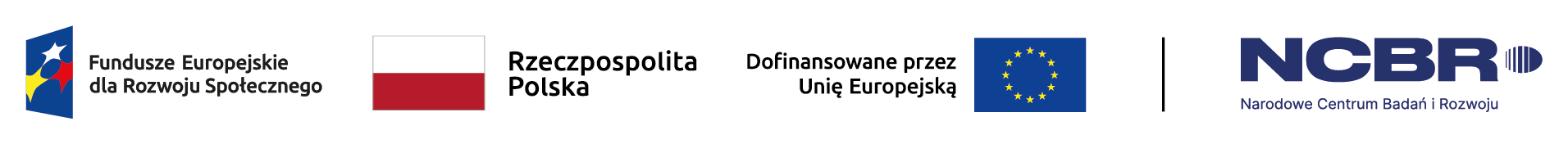 43
Kształcenie na potrzeby branż kluczowych zabezpieczenie prawidłowej realizacji umowy
Zabezpieczenie – składają tylko uczelnie niepubliczne
dokument stanowiący zabezpieczenie składany jest przez wnioskodawcę najczęściej nie później niż w terminie 15 dni roboczych od daty podpisania umowy o dofinansowanie
jeśli wartość dofinansowania (łącznie we wszystkich projektach wnioskodawcy realizowanych w ramach FERS i rozliczanych przez NCBR) nie przekracza 10 mln PLN – zabezpieczeniem jest weksel in blanco wraz z deklaracją wekslową
jeżeli łączna wartość zaliczek wynikająca z umów z NCBR przekracza 10 mln PLN, zabezpieczenie ustanawiane jest w porozumieniu z ION w jednej lub kilku z form wskazanych w rozporządzeniu Ministra Rozwoju Regionalnego z dnia 7 grudnia 2017 r. w sprawie zaliczek w ramach programów finansowanych z udziałem środków europejskich,
wysokość zabezpieczenia – równowartości co najmniej 100% najwyższej transzy zaliczki wynikającej z umowy o dofinansowanie (harmonogram płatności)
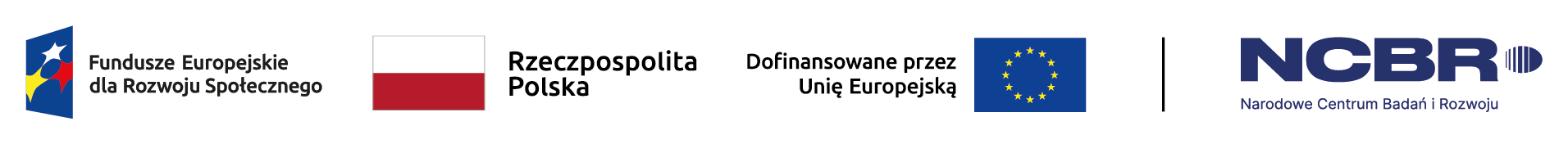 44
Kształcenie na potrzeby branż kluczowych ocena merytoryczna
Ocena merytoryczna
prowadzona jest w zakresie spełnienia kryteriów wyboru projektów, stanowiących Załącznik nr 1 do RWP „Kryteria wyboru projektów”;
dokonywana jest przez 2 losowo wybranych członków KOP ( w skład KOP wchodzą pracownicy ION i eksperci);
dokonywana jest na podstawie informacji zawartych we wniosku;
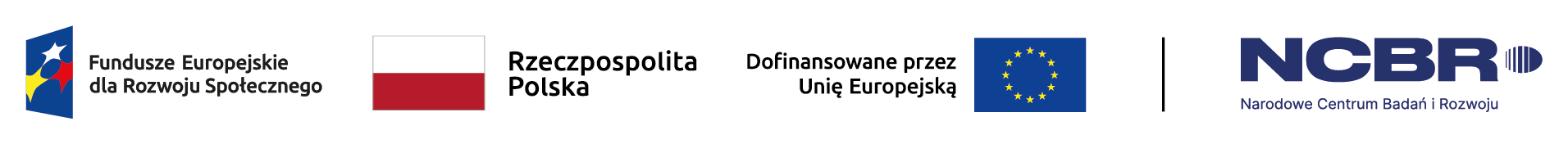 45
Kształcenie na potrzeby branż kluczowych ocena merytoryczna
Procedura oceny składa się z następujących etapów: 
pierwszy etap oceny merytorycznej w zakresie kryteriów merytorycznych (ocenianych w systemie 0-1);
drugi etap oceny merytorycznej w zakresie kryteriów dostępu i kryteriów horyzontalnych;
trzeci etap oceny merytorycznej w zakresie kryteriów merytorycznych punktowych i kryteriów premiujących;
etap negocjacji (jeśli oceniający stwierdzą, że projekty wymagają skierowania do tego etapu).
 Proces oceny dokumentowany jest za pomocą kart oceny merytorycznej.
Informacja o projektach zakwalifikowanych do kolejnego etapu jest zamieszczana przez ION po każdym z etapów oceny.
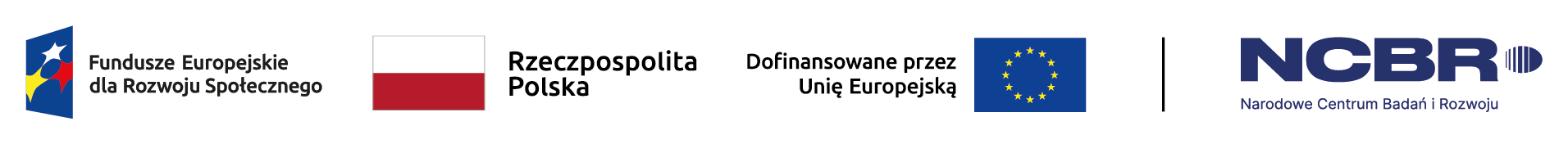 46
Kształcenie na potrzeby branż kluczowych ocena merytoryczna
Przewidywane terminy:
zakończenia oceny przez ekspertów - sierpień 2023 r.
zakończenie negocjacji – koniec października 2023 r.
podpisywanie umów – listopad 2023 – styczeń 2024 r.
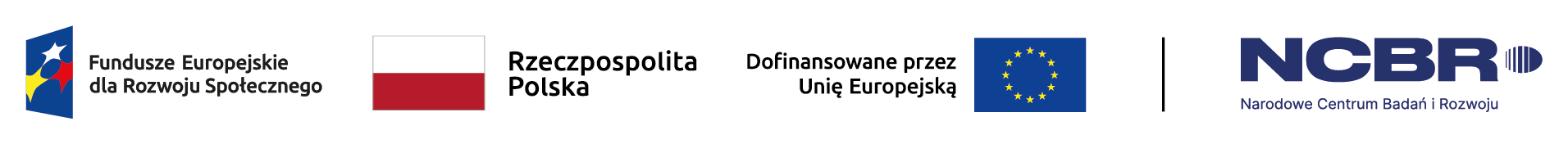 47
Kształcenie na potrzeby branż kluczowych
Pytania o warunki naboru można kierować:
za pośrednictwem formularza kontaktowego dostępnego pod adresem: https://www.gov.pl/web/ncbr/punkt-informacyjny,
na adres poczty elektronicznej: info@ncbr.gov.pl oraz
Tel. +48 22 39 07 170; +48 22 39 07 191.

ION zamieści najczęściej zadawane pytania i odpowiedzi w formie FAQ na stronie naboru.
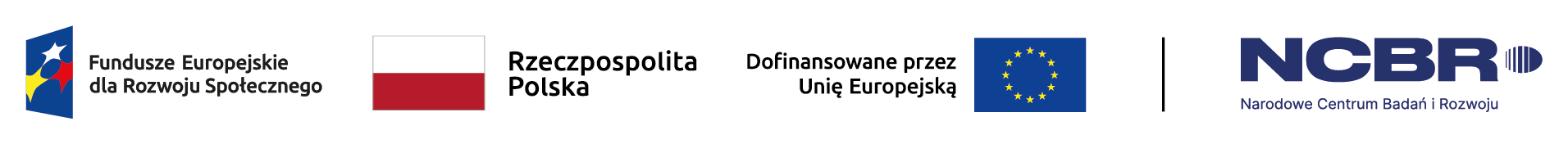 48
Dziękuję za uwagęMarzena Durkiewicz-Sirockakierownik Sekcji Oceny Konkursów IIIDział Programowania i Wyboru Projektów, NCBRmarzena.durkiewicz-sirocka@ncbr.gov.pl
49